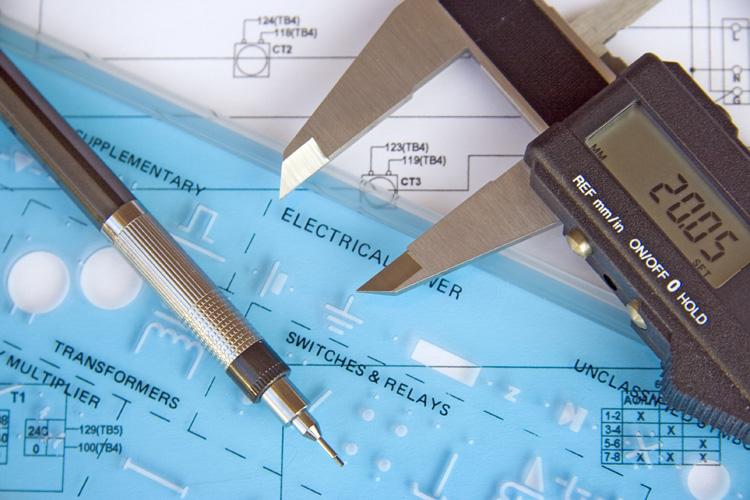 TECHNISCH       ONTWERPEN
TECHNISCH       ONTWERPEN
TECHNISCH       ONTWERPEN
TECHNISCH       ONTWERPEN
Waar gaat dit  thema over?
1. Je leert de stappen te maken die nodig zijn om tot een bepaald resultaat        te komen van je ontwerp.
Het is een soort natuurwetenschappelijke methode, die gebruikt wordt bij alle wetenschappelijke onderzoeken, maar dan voor het ontwerpen van iets.
2. Het boekje wat je hebt gekregen is een handleiding en tevens werkboek.
3. Indeling lessen: 
     a. Inleiding met praktische voorbeelden die je in je werkboek gaat uitwerken.
     b. Bedenken van een eigen technisch ontwerp m.b.v. de stappen die hiervoor           nodig zijn.
     c. Het uitwerken en maken van je idee.
     d. Je technisch ontwerp  presenteren voor de klas (kort en bondig).
TECHNISCH       ONTWERPEN
TECHNISCH       ONTWERPEN
4. Beoordeling: 
     a.  Je werkboek wordt beoordeeld. 1X. Behandel het netjes.
     b.  Technisch ontwerp wordt beoordeeld a.d.h.v. de stappen die je hebt gemaakt            om er toe te komen. 2X
     c. De presentatie van je technisch ontwerp (houd dit kort en bondig). 1X
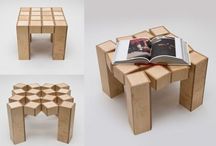 TECHNISCH       ONTWERPEN
1. Ontwerpprobleem analyseren en beschrijven
6. Product/ontwerp evalueren
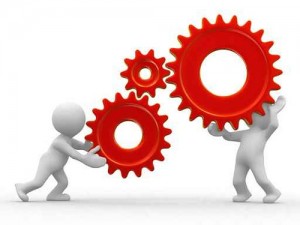 5. Ontwerp realiseren en testen
2. Programma van eisen opstellen
4. Ontwerpvoorstel (kiezen en) formuleren
3. (Deel)oplossingen bedenken
TECHNISCH       ONTWERPEN
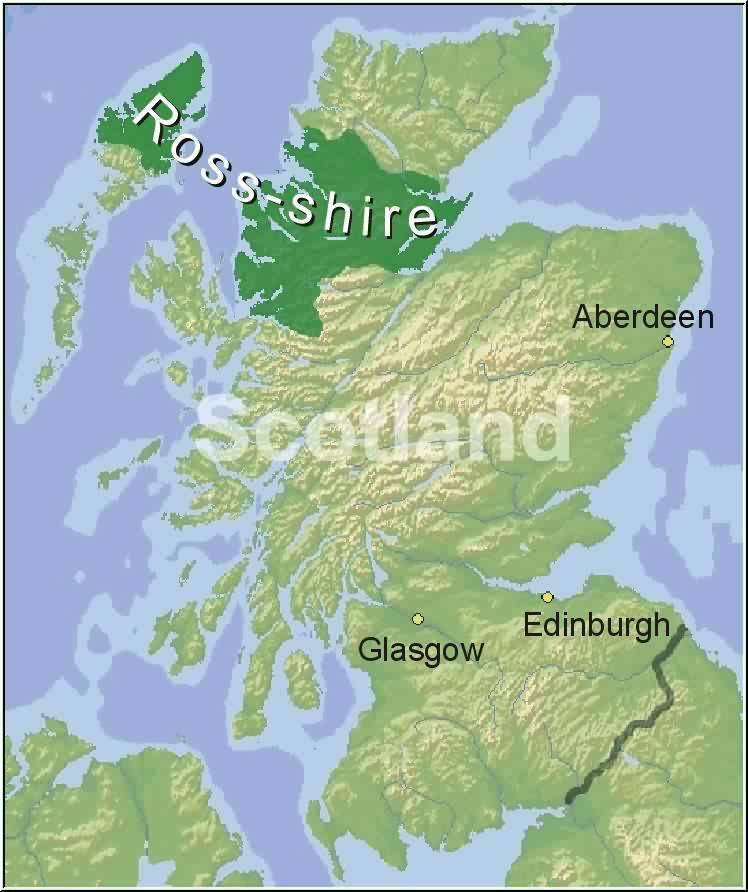 Voorbeeld van een technisch ontwerp en de stappen die er voor nodig zijn.
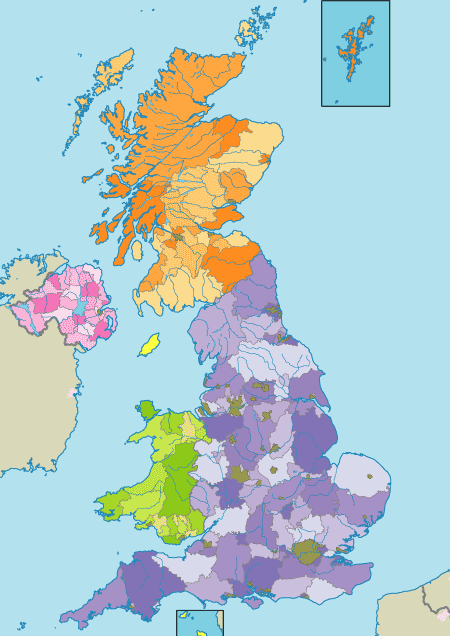 Stap 1. Beschrijf het probleem in eigen woorden, Blz. 6.
TECHNISCH       ONTWERPEN
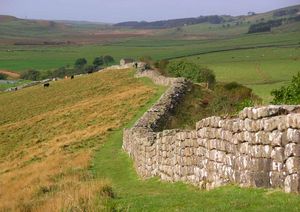 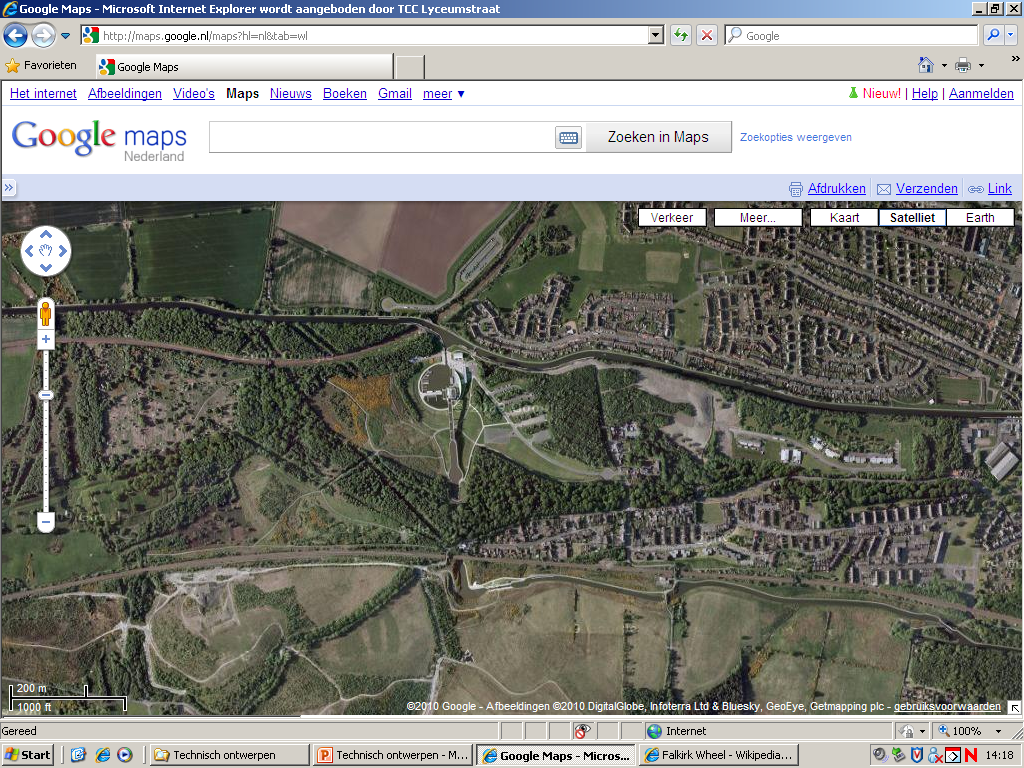 TECHNISCH       ONTWERPEN
Voorbeeld Overbrugging van twee waterwegen in Schotland

Stap 1	Probleemanalyse
In Schotland werden Glasgow en Edinburgh traditioneel verbonden door twee kanalen.
Waar deze kanalen elkaar ontmoeten, zit 24 m hoogteverschil tussen de kanalen!
Vroeger moesten boten door 11 sluizen om dit te overbruggen
Deze sluizen raakten in verval, zijn gedempt. Overheid wil de waterverbinding weer herstellen.
Er moet een oplossing komen om boten over dit grote hoogteverschil te brengen.
Tussen de kanalen ligt een historisch Romeins bouwwerk, de Muur van Antoninus en treinrails.
Stap 2. Aan welke eisen moet het ontwerp voldoen?
TECHNISCH       ONTWERPEN
Stap 2	Programma van eisen
Boten moeten naar grote hoogte worden gebracht
Energiezuinig (zwaartekracht overwinnen)
Voor boten van verschillend formaat
Snelle verbinding
Esthetisch verantwoord
De Muur van Antoninus en treinverbinding moeten intact blijven
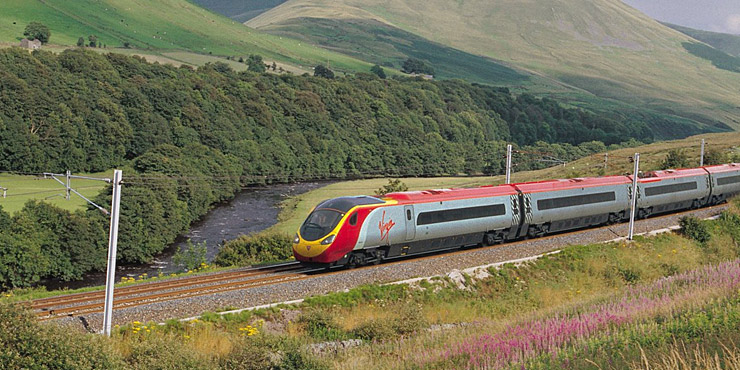 Stap 3. Bedenk enkele 
             oplossingen?
TECHNISCH       ONTWERPEN
Stap 3	Deeloplossingen bedenken
TECHNISCH       ONTWERPEN
Voorbeeld	
Stap 3	Deeloplossingen bedenken
Stap 4:	Ontwerpvoorstel kiezen en formuleren
TECHNISCH       ONTWERPEN
Stap 5 	Ontwerp realiseren en testen

Stap 6	Productevaluatie
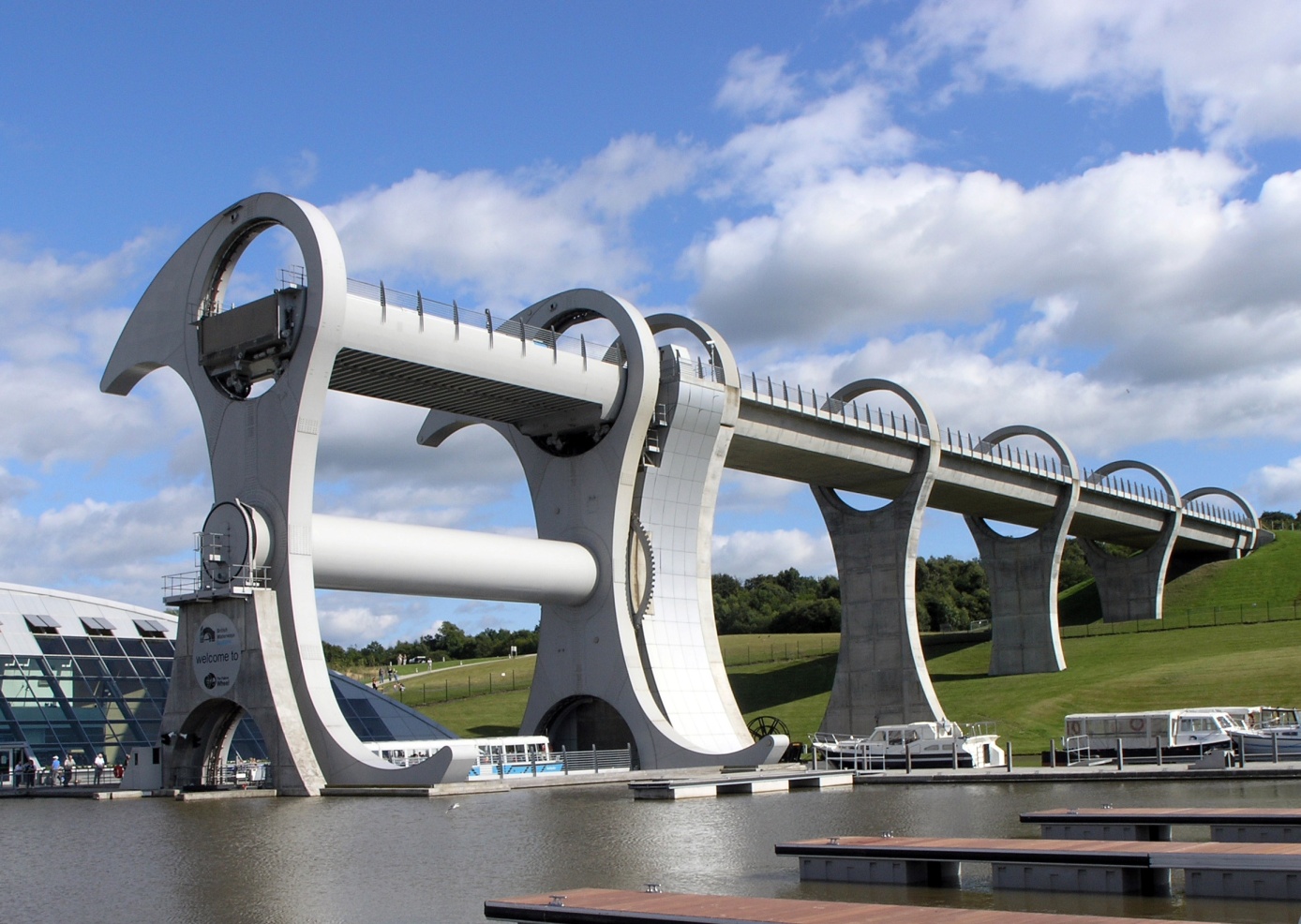 In 8 minuten boven
Vermogen: 22,5 kW
      (waterkoker: 2 kW)
Onder de Romeinse muur door
Twee sluizen toch nodig
      voor verbinding (i.v.m. muur)
Prachtig ding om te zien.
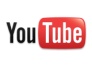 Falkrikwheel
Hoe lossen ze het probleem met het gewicht op van de 
verschillende boten?
TECHNISCH       ONTWERPEN
1. Ontwerpprobleem analyseren en beschrijven
Opdrachten omgekeerd ontwerpen, blz. 7 t/m 12.
6. Product/ontwerp evalueren
Wat zou de opdracht
geweest kunnen zijn?
Hoe ziet ‘t
ding eruit?
5. Ontwerp realiseren en testen
2. Programma van eisen opstellen
Welke eigenschappen
krijgt ‘t daardoor?
Aan welke eisen
moest ‘t ding voldoen?
4. Ontwerpvoorstel (kiezen en) formuleren
3. (Deel)oplossingen bedenken
TECHNISCH       ONTWERPEN
Opdrachten omgekeerd ontwerpen, blz. 7 t/m 12. 

De stappen leren door naar het ontwerp te kijken en dan terug redeneren.
Drie voorbeelden: A. Thermometer
                                  B. Kurketrekker
                                  C. Papierrol

Maak nu de drie opdrachten 
die in je werkboek staan.
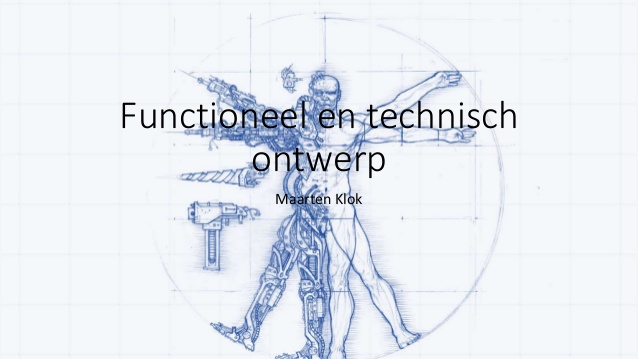 TECHNISCH       ONTWERPEN
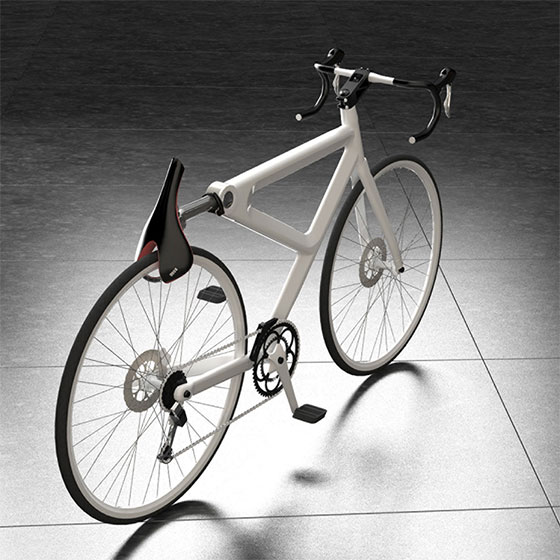 Aanleeropdracht 1: Fietsslot
Ontwerp een fietsslot.
Zie boekje §2.1, blz. 14.
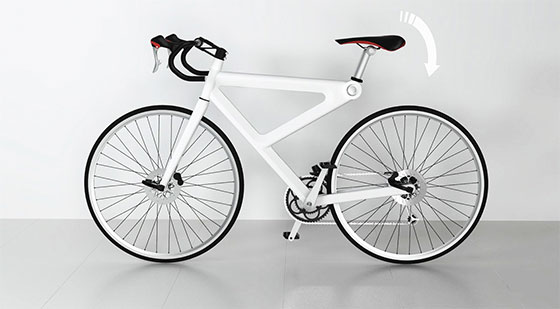 TECHNISCH       ONTWERPEN
Aanleeropdracht 2: Muizenval
Ontwerp een muizenval.
Zie boekje pagina §2.2, blz. 16.
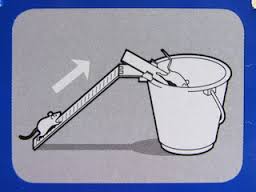 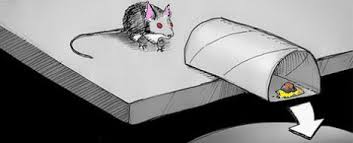 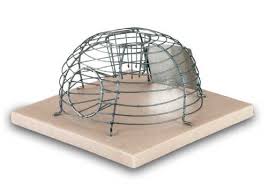 TECHNISCH       ONTWERPEN
Aanleeropdracht 3: Kaasschaaf
Ontwerp een kaasschaaf.
Zie boekje pagina §2.3, blz. 18.
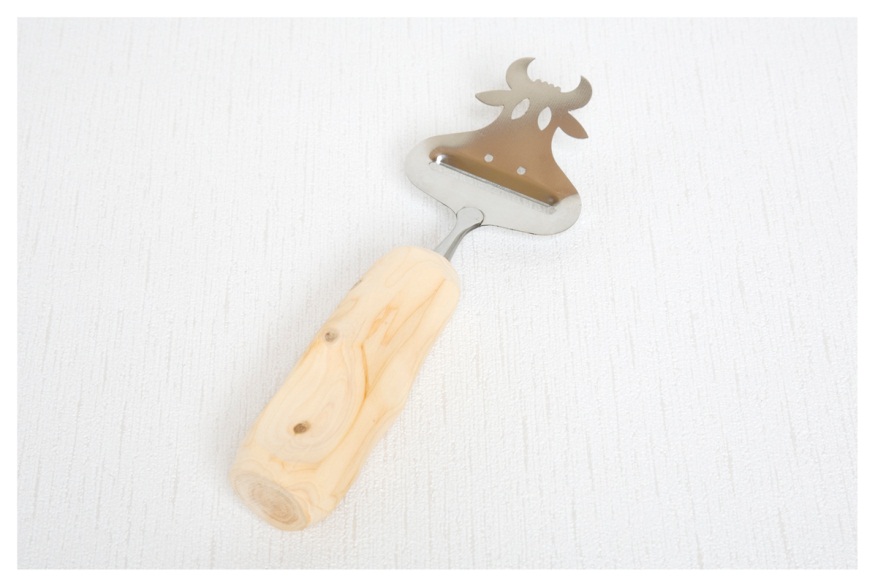 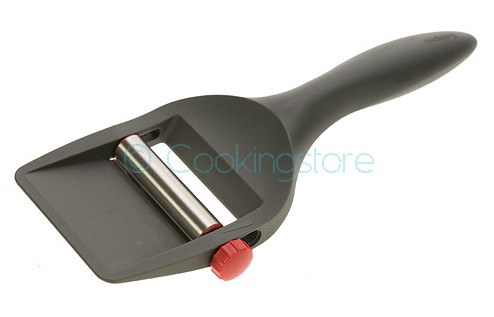 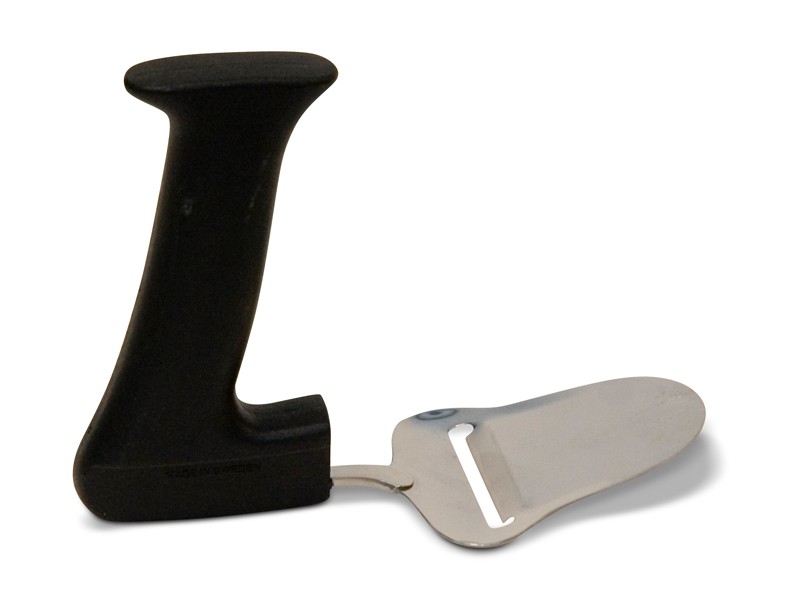 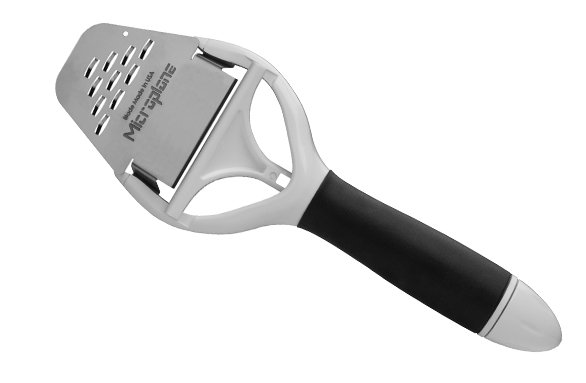 TECHNISCH       ONTWERPEN
Zelf je ontwerp bedenken en maken.
Zie hoofdstuk 3, blz. 20.
Eeeeuuuuuuh?
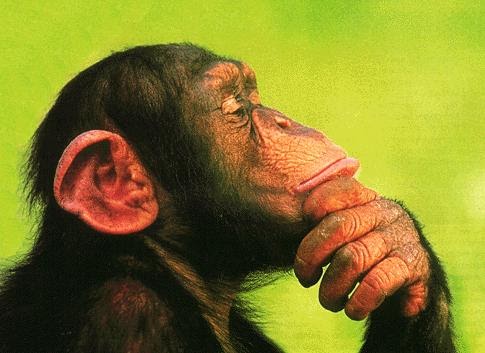 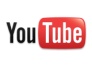 Voorbeeld: aardappeldraaimachine
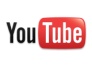 Voorbeeld: lucht-aangedreven voertuig